Exercer en médecine libérale
Michaël Rochoy (@mimiryudo) 

Version 2.0 (31 août 2021)
Première réflexionConcevoir votre exercice idéal
En réfléchissant à tous les aspects liés à l’exercice professionnel
Objectifs de la présentation
Définir la place du MG dans le système de soins
Définir les différents modes d’exercice et modes de rémunération en MG 
Identifier les structures institutionnelles et leurs rôles
(Identifier des organisations existantes en lien avec l’exercice de la MG)
Préciser les principes de l’organisation du cabinet médical
Préciser les notions de base de gestion de l’entreprise médicale
Identifier les perspectives d’avenir pour le métier de MG
3
Version 2.0
01/09/2021
Diaporama à l’opposé de ce qu’il faut faire
Attention, ce diaporama est tout ce qui ne doit pas être fait lors de vos présentations officielles (thèse, etc.) : 
Il contient trop de texte (beaucoup trop)
Il contient des phrases toutes faites
Il manque d’image accrocheuse ou de phrases choc
Il va régulièrement être un support de lecture, au lieu d’être un support illustratif.
Bref, ne faites pas ça chez vous. 
Quelques règles si ça vous intéresse : 
http://www.mimiryudo.com/blog/2017/05/presenter-sa-these/
4
Version 2.0
01/09/2021
Place et rôles du MG
Un rôle pivot dans le virage ambulatoire centré patient
(Ceci n’est pas un exercice de géométrie)
Place et rôles du MG dans le système de soins
Soins primaires
Parcours de santé
Continuité et permanence des soins
Santé publique
Fonction traitante du MG
Responsabilité sociétale
6
Version 2.0
01/09/2021
Article L.4130-1 du CSP : missions du MG
1° Contribuer à l'offre de soins ambulatoire, en assurant pour ses patients la prévention, le dépistage, le diagnostic, le traitement et le suivi des maladies ainsi que l'éducation pour la santé (…) dans les établissements de santé ou médico-sociaux ;
2° Orienter ses patients, selon leurs besoins, dans le système de soins et médico-social ;
3° S'assurer de la coordination des soins nécessaire à ses patients ;
4° Veiller à l'application individualisée des protocoles et recommandations pour les affections nécessitant des soins prolongés et contribuer au suivi des maladies chroniques, en coopération avec les autres professionnels qui participent à la prise en charge 5° S'assurer de la synthèse des informations transmises par les professionnels de santé ;
5° bis Administrer et coordonner les soins visant à soulager la douleur. En cas de nécessité, en lien avec les structures spécialisées dans la prise en charge de la douleur ;
6° Contribuer aux actions de prévention et de dépistage ;
7° Participer à la mission de service public de permanence des soins (article L. 6314-1)
8° Contribuer à l'accueil et à la formation des stagiaires de 2ème et 3ème cycles
7
Version 2.0
01/09/2021
En lire plus… rapport Druais, mars 2015
https://solidarites-sante.gouv.fr/IMG/pdf/Rapport_Druais_Mars_2015.pdf
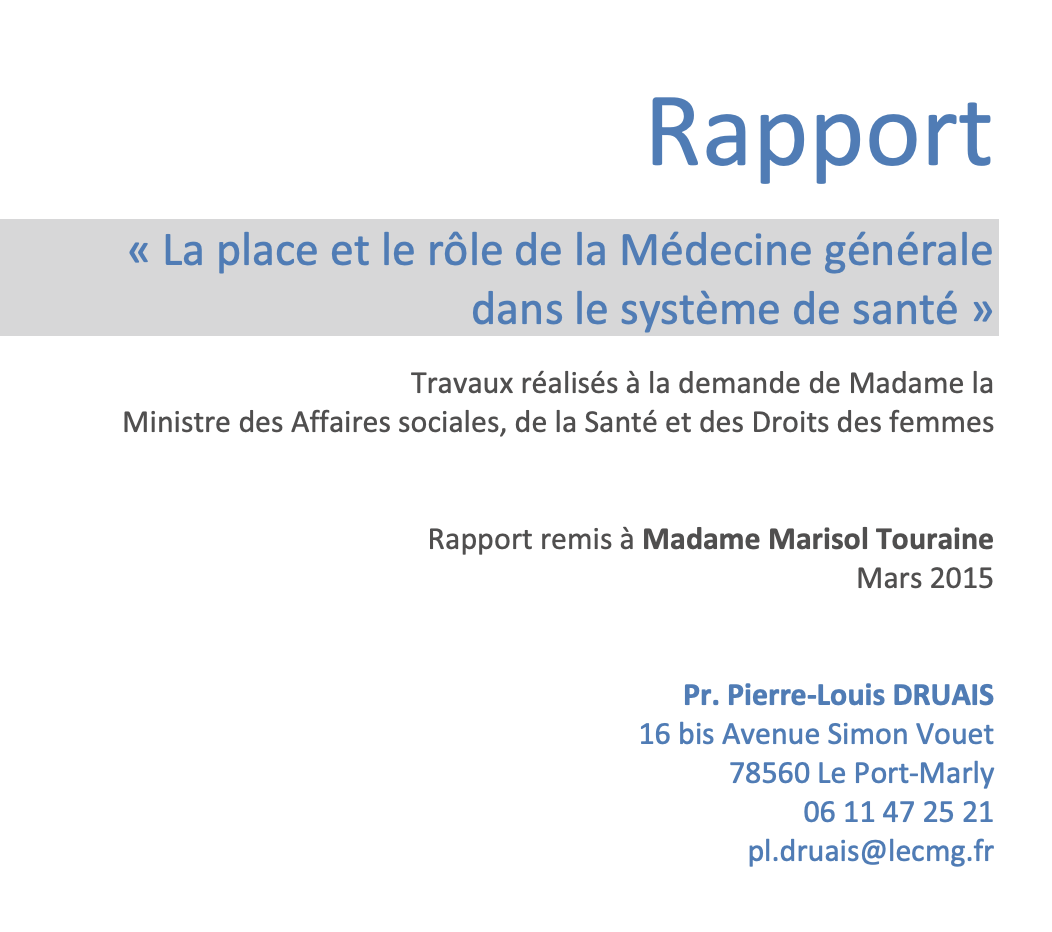 8
Version 2.0
01/09/2021
Structures institutionnelles
Structures
Syndicats
Rôle dans la négociation de la convention, représentation et défense de la profession
CPAM
Commission Paritaire Locale (CPL), rémunération, Délégué d’Assurance Maladie (DAM), demandes ALD/AT/MP/Arrêt de travail/Médecin traitant…
URPS 
Missions = http://www.urpsml-hdf.fr/statuts-2/ ; 
Retour d’expérience du rôle de l’URPS (communication, actions, intermédiaire avec ARS) dans COVID
Ordre (CDOM, CROM, CNOM) :
https://www.conseil-national.medecin.fr/lordre-medecins/linstitution-ordinale/missions
ARS 
Appliquer localement la politique de santé du ministère 
https://www.ars.sante.fr/quest-ce-quune-agence-regionale-de-sante?parent=4619
DGS/HAS/ANSM : 
Diffuser des informations et recommandations ; intégrer des acteurs de soins dans l’établissement de ces recommandations (déclaration d’effets indésirables à ANSM)
10
Version 2.0
01/09/2021
Exercice de la MG et rémunération
Cette fois, c’est un exercice. 
Mais toujours pas de géométrie.
Modes d’exercice et de rémunération
Remplacement
Installation, collaboration, assistanat
Individuel, groupe, centre de santé, MSP
Libéral, salariat, mixte
Démographie médicale (c@rtosanté)
PTMG (praticien territorial) / CESP (contrat d’engagement de service public)
FUMG (formation universitaire) : CCU/AUMG/MCU/PU… et les MSU/chargés d’enseignement
12
Version 2.0
01/09/2021
Notre objectif…
Comprendre à peu près les finances d’un médecin : ce qui entre, ce qui sort, ce qui reste

Avoir un guide de ce qu’il faut payer et quand 

Aborder la fiscalité : recettes, dépenses  bénéfice  fiscalité
13
Version 2.0
01/09/2021
Remplacer
Les cimetières sont remplis de gens irremplaçables
Comment obtenir la licence de remplacement (non thésé) ?
Avoir validé le 2ème cycle + 3 semestres dont un stage chez le praticien (attestation fournie par la faculté) 
Certificat de scolarité
R.A.B. (Rituel administratif de base) : pièce d’identité, photos…
https://www.conseil-national.medecin.fr/documents-types-demarches/documents-types-internes/licence-remplacement

Licence de remplacement auprès du CDOM du Nord (lieu de faculté – quelque soit le lieu de remplacement)
Valable jusqu’à 6 ans après le jour d’entrée en DES… 
A refaire tous les 30 novembre 

Note : la thèse peut être passée jusqu’à 3 ans après la fin du DES (jusqu’à la promo 2017 au moins). Si vous vous décalez d’un semestre (grossesse, congés sans solde…), vous pouvez donc être sans thèse et sans licence de remplacement… Ne traînez pas pour votre thèse !
15
Version 2.0
01/09/2021
Peut-on remplacer sans licence ?
Exercice illégal de la médecine : 2 ans d’emprisonnement et 30 000€ d’amende (art. L4161-5 du Code de la santé publique).
La CPAM peut refuser le remboursement des actes effectués
L’assurance responsabilité civile peut refuser de prendre en charge les dommages éventuels. 

Donc : non.
16
Version 2.0
01/09/2021
Comment remplacer lorsqu’on est thésé ?
La thèse (+ DES) vous permet de vous inscrire au Tableau du CDOM de votre lieu d’habitation
Ex. J’habite Boulogne-sur-mer (62), la faculté est à Lille (59) :
Je n’ai ni thèse ni DES mais 3 semestres validés : inscription au CDOM 59 (licence de remplacement) 
Je suis thésé sans DES / J’ai un DES sans thèse : inscription au CDOM 59 (licence de remplacement)
Je suis thésé ET j’ai le DES : inscription au Tableau du CDOM 62 (ce n’est plus une licence de remplacement mais une inscription, avec la cotisation qui va avec. Et vous pouvez remplacer, comme vous pouvez vous installer, collaborer, vous associer…)
17
Version 2.0
01/09/2021
Où trouver des offres de remplacement ?
Démarchage (bouche-à-oreille, téléphone, courrier, maisons de garde, Twitter…)

Liste auprès du CDOM 

Media-Sante, Trocundoc, Annonces-medicales, doc112, remplacant.org, Doctolib, RemplaNor…

Syndicats : ReAGJIR, SNJMG…
18
Version 2.0
01/09/2021
Que faire avant les premiers remplacements ?
Assurance responsabilité civile (MACSF, La Médicale…)
A priori, vous servira aussi pour l’assurance habitation (cabinet)… 

Assurance pour la voiture (déplacements pro)

Ouvrir un compte bancaire séparé 
Intérêt d’un compte professionnel : avoir un « conseiller professionnel » (?), crédit-bail, terminal de paiement électronique…

Acheter le matériel nécessaire (tensiomètre, otoscope…)
19
Version 2.0
01/09/2021
Comment rédiger un contrat de remplacement ?
Des contrats-types sont disponibles sur le site du CNOM
Une simple ordonnance signée à l’arrache n’est pas un contrat 
Ah bon ? 
Non non… c’est une ordonnance signée à l’arrache. Surprise. 
Vous pouvez préciser que vous renoncez à la clause de non-installation dans votre contrat (il ne suffit pas d’enlever la mention) – cf. plus loin… 

Vous « remplacez » un médecin : 
Vous utilisez ses feuilles de soins, ses ordonnances… 
Vous faites sa comptabilité…
Il vous « rétrocède » 70 à 100 % des recettes (le « nombre de C » minimal peut au mieux être un accord oral, mais pas écrit… sinon, vous êtes salarié…)
20
Version 2.0
01/09/2021
Que paie t-on quand on remplace ?
Vous allez gagner de l’argent en tant qu’auto-entrepreneur (libéral). 
Vous avez donc des charges sociales (… pour profiter des services de la société française, c’est NORMAL – vous en payez aussi quand vous êtes salarié, et votre employeur aussi). 
Ca c’est l’URSSAF. 
Votre entreprise est installée quelque part, vous devez payer un « impôt local »
Ca c’est la CFE, calculée sur votre habitation (là où est identifiée votre « entreprise » de vous remplaçant)
Et c’est tout !
21
Version 2.0
01/09/2021
Que NE paie t-on PAS ?
Si vous n’êtes pas encore inscrit au tableau de l’Ordre (pas encore thésé)
Vous ne payez pas votre « redevance » annuelle à l’Ordre
Vous ne payez pas votre cotisation à la CARMF (retraite) si revenus < 12 500€
(Si vous êtes remplaçant mais thésé et inscrit au tableau, vous les payerez bien sûr…)
… et il y a les arnaques bien sûr, à ne pas payer, comme le classique « Registre Des Professionnels » : 
http://harnaqueautoentrepreneur.blogspot.fr/2016/05/registre-des-professionnels-arnaque.html
22
Version 2.0
01/09/2021
Faut-il remplacer ou s’installer ?
Quel diaporama ludique !
23
Version 2.0
01/09/2021
Remplacer ou s’installer ?
24
Version 2.0
01/09/2021
Comment peut-on s’installer ?
Installation, collaboration, assistanat
Individuel, groupe, centre de santé, MSP
Libéral, salariat, mixte
En désert ou non (démographie médicale/c@rtosanté)
PTMG (praticien territorial) / CESP (contrat d’engagement de service public)
FUMG (formation universitaire) : CCU/AUMG/MCU/PU… et les MSU/chargés d’enseignement
25
Version 2.0
01/09/2021
S’installer
Reprendre ou créer ?
Ca n’est plus ludique, c’est carrément festif !
27
Version 2.0
01/09/2021
Reprendre ou créer ?
28
Version 2.0
01/09/2021
Où trouver des reprises de patientèle ?
Postes salariés > http://www.lerecruteurmedical.fr 

Postes libéraux
internet
panneaux d’affichage facultaires
CPAM
29
Version 2.0
01/09/2021
Peut-on s’installer n’importe où ?
Liberté d’installation : OUI.
… MAIS : 
Clause de non-réinstallation (si précédent contrat)
Obligation de non-concurrence  de 2 ans (si remplacement > 3 mois, continu ou non)
Pour la lever a priori : « Les deux parties renoncent à la clause de non-installation prévue dans l’article 86 du code de déontologie »
Peut être levée a posteriori avec l’accord du remplacé et du CDOM

Idéalement, prendre contact avec la CPAM : 
Cartes de densité médicale (CartoSanté, PAPS.ARS…)
Aides possibles dans certaines zones (ZFU, zone de revitalisation urbaine…), jusqu’à 50 000€ 
Et convenir du RDV si important décrit plus haut (se conventionner, avoir le n° ADELI…)
30
Version 2.0
01/09/2021
Peut-on s’installer avec n’importe qui ?
NON.
31
Version 2.0
01/09/2021
Peut-on s’installer avec n’importe qui ?
Pardon.
32
Version 2.0
01/09/2021
Peut-on s’installer avec n’importe qui ?
NON
33
Version 2.0
01/09/2021
Vos horaires : 
Si vos confrères font 7h-20h tous les jours et que vous voulez faire 9h-16h, il faut être sûr que ça soit clairement accepté. En général, non (ou sur du court terme). 
L’inverse est vrai. 
Vos vacances : 
Même principe… Combien chacun prend de vacances par an ? Est-ce compatible avec ce que vous voulez ? (on rappelle le principe du libéral : vous êtes libre). 
Vos créneaux : 
Si vos confrères voient des patients toutes les 10 minutes et que vous prenez 20 minutes par patient, il faut être sûr que ça soit aussi accepté.
Votre pratique médicale : 
Si vous avez conscience des risques d’antibiorésistance au 1er septembre 2021, et que vos confrères balancent de l’amox-ac. clavulanique sur la moindre bronchite ou rhinopharyngite, 1/ ça va vous agacer, 2/ ça va compliquer l’information des patients sur l’absence d’intérêt des antibiotiques…
Votre « chiffre d’affaires » : 
Il dépend des entrées, donc du nombre de patients donc de vos horaires…
Il dépend aussi des sorties : charges personnelles (sociales, frais kilométriques, matériel…) et charges collectives. Voici des situations désavantageuses : 
Trop grosse structure avec installations chères partagées (dentistes…) 
Trop d’employés pour votre activité (secrétaires, femmes de ménage… c’est bien de créer de l’emploi, mais ça ne doit pas vous obliger à avoir une activité démentielle…)
Les associés de la SCI (qui possèdent les murs) fixent un loyer trop élevé…
Etc.
34
Version 2.0
01/09/2021
Normes au cabinet
Établissement recevant du public niveau 5 : obligations à respecter depuis septembre 2015 (handicaps)
Ne rachetez pas n’importe où (… ou préparez-vous à faire des travaux !) 
Vous pouvez ne pas avoir de WC publics ; vous ne pouvez pas avoir des WC publics non accessibles… 
Bonjour, c’est la Logique. Vous êtes sûr de ce que vous racontez ? 
Oui, oui.
Ah. Donc voici ma lettre de démission. 
C’est gentil, mais il la faut en 3 exemplaires. 
Ah…
Normes WC (hauteur, rampe, lavabo, place pour ½ tour…) 
Pas de marche : privilégier les pentes (5 % max, sinon avec paliers…) 
Ou une rampe – amovible possible (depuis décembre 2015)
Couleurs avec contraste (handicap visuel) 
Tri des déchets
Affichage des tarifs
RGPD / CNIL – SACEM si musique en salle d’attente…
35
Version 2.0
01/09/2021
Etre libéral, c’est devenir…
Professionnel de santé (compétent)
Chef d’entreprise
Propriétaire ou locataire
… que vous soyez installé ou remplaçant !
36
Version 2.0
01/09/2021
Etre salarié, c’est…
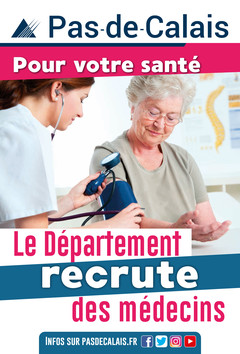 Etre salarié, c’est être professionnel de santé 
(compétent)… et c’est tout ! 

Vous êtes salarié : 
Par le département, une mairie, etc.
Par une société privée (mutuelle)
Par un médecin employeur (collaboration)

Rémunération à l’acte (avec % de rétrocession) ou à l’heure
Avantages : congés payés, arrêt de travail, tickets restaurants, horaires fixes (?), pas de gestion de chef d’entreprise…
37
Version 2.0
01/09/2021
Cabinet de groupe vs exercice solo
38
Version 2.0
01/09/2021
Cabinet de groupe vs exercice solo
39
Version 2.0
01/09/2021
Cabinet de groupe vs exercice solo
En gros, c’est comme une colocation.

D’un côté, vous pouvez avoir une coloc’ sympa avec une bonne répartition des tâches qui permet d’augmenter l’efficacité et la qualité de vie de tout le monde. 

D’un autre, vous pouvez avoir une coloc’ qui ne fonctionne pas et qui épuise tout le monde. 

Enfin, vous pouvez décider de ne pas faire de coloc’.
40
Version 2.0
01/09/2021
Nul homme n’est une île
« Nul homme n’est une île, un tout en soi ; chaque homme est part du continent, part du large ; si une parcelle de terre est emportée par les flots, pour l’Europe c’est une perte égale à celle d’un promontoire, autant qu’à celle d’un manoir de tes amis ou du tien. La mort de tout homme me diminue parce que je suis membre du genre humain. Aussi n'envoie jamais demander pour qui sonne le glas : il sonne pour toi. »
— Devotions upon Emergent Occasions, John Donne, 1624

Bref, tout le monde a un exercice coordonné grâce à : 
LE TÉLÉPHONE.
qui nous permet d’échanger avec IDE, kiné, pharma quotidiennement… et ce, avant même l’apparition des CPTS.
41
Version 2.0
01/09/2021
S’installer ou remplacer… Créer ou reprendre… Etre seul ou en groupe… Il n’y a qu’une seule règle : dans « libéral » il y a (encore) « libre ». Faites comme vous voulez, ce qui vous plait. Rien n’est complètement « mieux » !Réfléchissez avec vos envies, pas celles des autres.
42
Version 2.0
01/09/2021
Mais respectez les contrats… (Sauf en installation solo, le seul mode d’exercice sans contrat).
43
Version 2.0
01/09/2021
Puisqu’on parle des contrats…
44
Version 2.0
01/09/2021
Installation, collaboration, association
INSTALLATION (pas de contrat)
ASSOCIATION (installation dans un groupe : loyer, partage des charges au prorata d’utilisation…)
COLLABORATION LIBERALE
Redevance pour mise à disposition des locaux, matériel et partie de clientèle (rétrocession)
moins de contraintes administratives, plus de liberté
(ASSISTANT : intérêt temporaire sur surplus d’activité…)
COLLABORATION SALARIEE
Employé signe les feuilles de soins, mais exerce au nom de l’employeur (qui touche l’argent)
REMPLACEMENT 
Exercice ponctuel au nom de l’employeur + rétrocession
(Théoriquement, il n’est pas possible de « remplacer tous les vendredis » : c’est une collaboration salariée…)
45
Version 2.0
01/09/2021
Contrats d’association
Plusieurs contrats : 
Association loi 1901, GIE (groupement d’intérêt économique)…
SCM (Société Civile de Moyens) : partage locaux, matériels, structures administratives (indépendance de pratique)
SCP (Société Civile Professionnelle) : idem + partage des bénéfices
SEL (Société d’Exercice Libéral) : à responsabilité limitée (ARL), à forme anonyme (AFA), par actions simplifiées (AS), en commandite par actions (CA) : idem avec participation d’investisseurs + régime d’impôts sur les sociétés (plateaux dentaires coûteux…) 
SISA (Société Interprofessionnelle de Soins Ambulatoires) pour les MSP avec 2 médecins : peut percevoir des financements publics
A part : la SCI (Société Civile Immobilière) = détention d’un bien immobilier par plusieurs personnes
Attention, si vous entrez dans une SCM, demandez qui a des parts de SCI… Ces derniers peuvent moduler leurs revenus en modulant le loyer.
Contrats types sur le site de l’Ordre (+ voir un avocat/notaire/AGA… )
Rédaction d’un acte + enregistrement au centre des impôts + publication dans un journal d’annonce légale + inscription au journal de commerce…
46
Version 2.0
01/09/2021
Contrats sur le site de l’Ordre
https://www.conseil-national.medecin.fr/documents-types-demarches/documents-types-medecins/cabinet-carriere/modeles-contrats
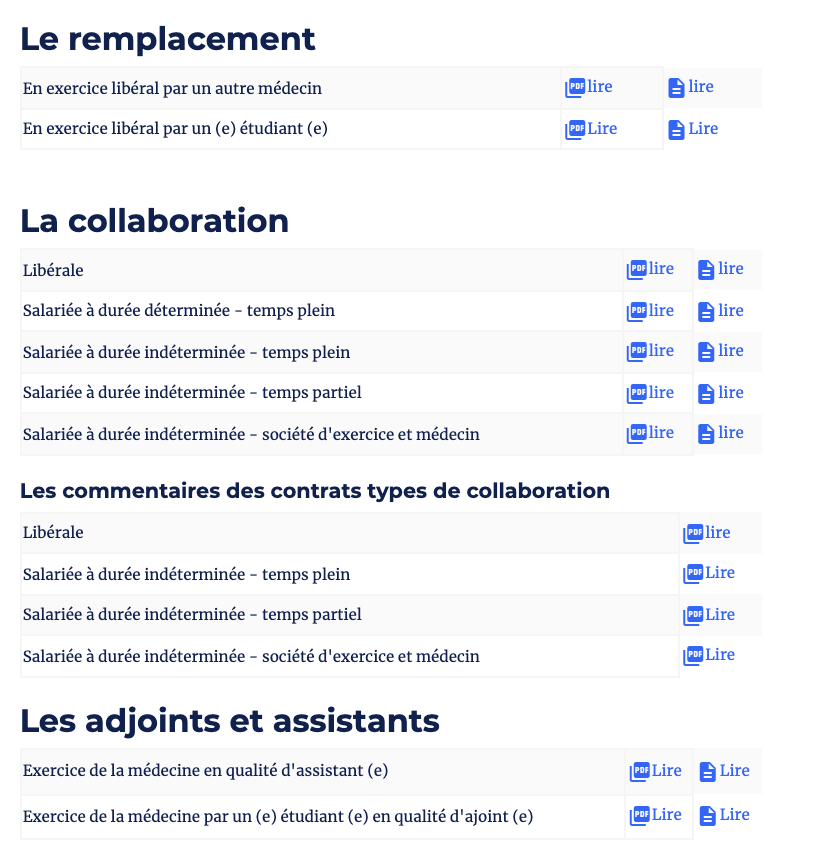 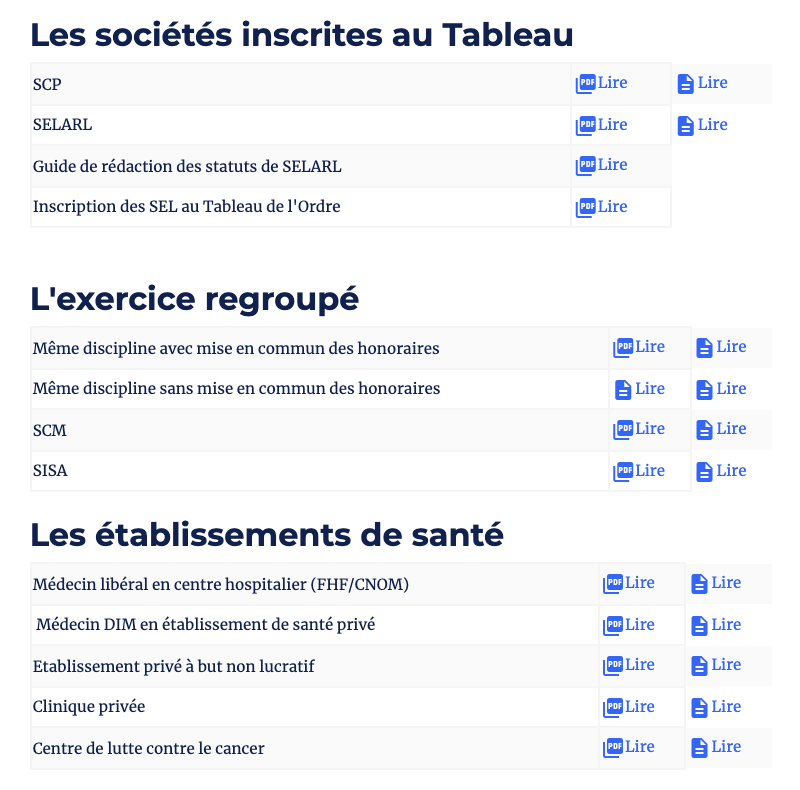 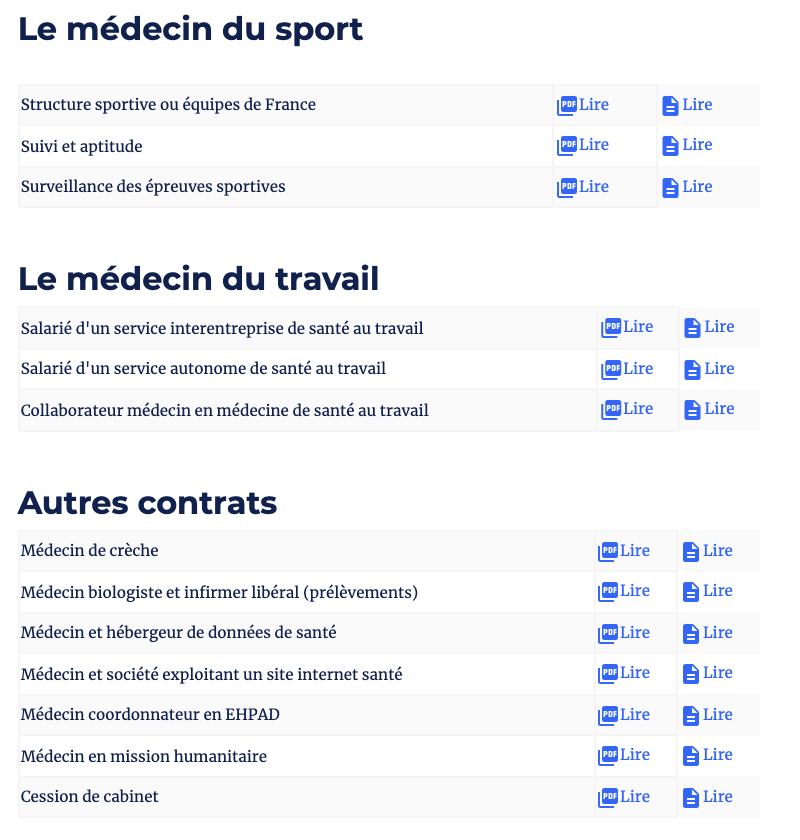 47
Version 2.0
01/09/2021
Aides à l’installation
Démographie médicale
C@rtosanté : https://cartosante.atlasante.fr/
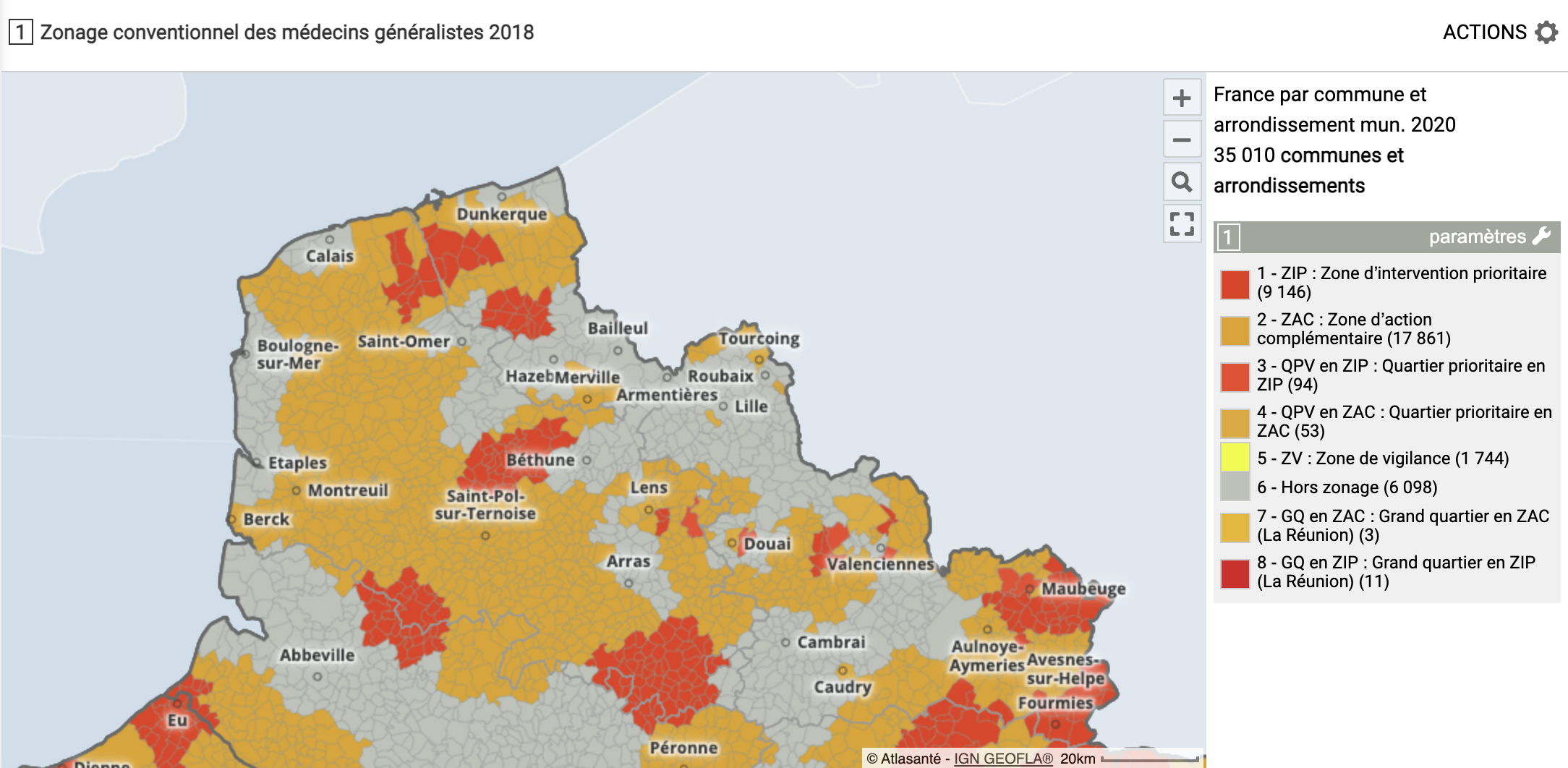 49
Version 2.0
01/09/2021
Aides à l’installation en zone sous-dotée
https://www.ameli.fr/medecin/exercice-liberal/vie-cabinet/aides-financieres/pratique-zones-sous-dotees 
Contrat d’aide à l’installation des médecins 
Aide de 50 000 € pour 4 jours par semaine (dégressif si moins, limite à > 2,5 j/semaine, > 5 ans)
Secteur 1 – exercice de groupe ou coordonné (CPTS)
COSCOM (contrat de stabilisation et de coordination des médecins), CSTM (contrat de solidarité territoriale médecin)… 
 se renseigner lors de l’installation !
50
Version 2.0
01/09/2021
Contrat d’engagement service public
Etudiants en médecine dès la 2ème année 
S’engager à exercer en zone fragile ou déficitaire au moins 2 ans 
1200€ brut/mois, imposable à la fin des études, jusqu’à l’obtention de diplôme d’état
Auprès de l’ARS
51
Version 2.0
01/09/2021
Contrat de début d’exercice
Contrat de début d’exercice (ex-praticien territorial de MG)
https://www.ameli.fr/medecin/actualites/contrat-de-debut-dexercice-une-nouveaute-pour-faciliter-linstallation-des-jeunes-medecins 
Souhait d’installation ou installation < 1 an
Installé dans une zone déficitaire
Secteur 1 – 165 G/mois minimum – permanence des soins
Assure un minimum de rémunération et améliore les aides si congé maladie, congé maternité/paternité
52
Version 2.0
01/09/2021
Contrat de début d’exercice
53
Version 2.0
01/09/2021
Devenir universitaire
Insérer la photo d’universitaire en costume traditionnel américain et une laborantine qui regarde à travers un microscope
Plusieurs rôles à jouer… on en parle ?
MSU / chargé d’enseignement 
https://www.cemg-lille.fr/devenir-msu/
Installé ou collaboration > 2 ans
Formation de 2 jours S1 (CNGE)
Dossier d’agrément (soumis à CDOM, ARS)
CCU / AUMG : clinique – enseignement - recherche
https://www.reagjir.fr/jenseigne/le-ptit-guide-du-chef-de-clinique/ 
MCU / PU : critères CNU 53.03
https://www.conseil-national-des-universites.fr/cnu/#/entite/entiteName/CNU-SANTE/idChild/37/idNode/3105-3140
55
Version 2.0
01/09/2021
Partenaires particuliers
URSSAF
Union de Recouvrement des cotisations de Sécurité Sociale et d’Allocations Familiales
Agence Centrale des Organismes de Sécurité Sociale

Choix micro-BNC (BNC < 72 600€) = abattement forfaitaire de 34 % (frais estimés)
Vs. BNC = frais réels
57
Version 2.0
01/09/2021
URSSAF
Quand les contacter : 
8 jours après 1er remplacement
Funfact : il faut théoriquement votre n° URSSAF sur les contrats de remplacement (y compris le 1er)… Pas de panique, de toute façon, l’Ordre valide les contrats de remplacement avec un retard souvent tel que vous avez déjà remplacé depuis belle lurette lorsque vous recevez l’accord… 

Comment : site de l’URSSAF ! 
Formulaire Cerfa de déclaration de début d’activité (P0PL)
Formulaire Cerfa de déclaration de modification d’activité (P2PL) en cas d’installation, déménagement…
58
Version 2.0
01/09/2021
URSSAF contactée, que se passe-t-il ?
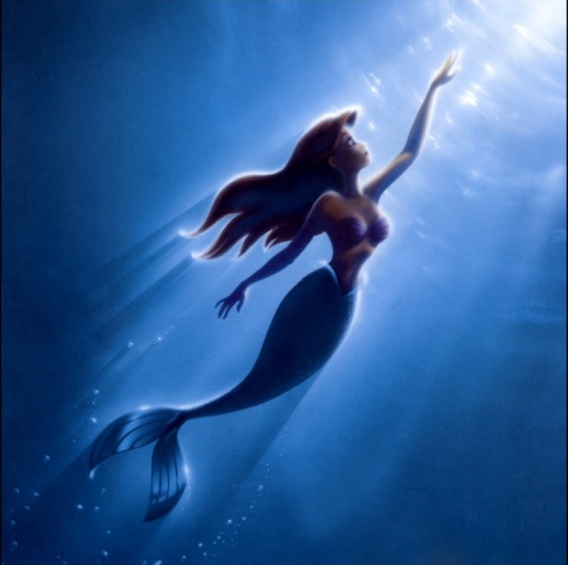 Vous intégrez le SIRENE
 (Système d’Identification du Répertoire des Entreprises et de leurs Etablissements)
↓
Vous recevez un courrier de l’Insee avec 
N° SIRET (Etablissement - définitif) et SIREN (Entreprise – varie avec les déménagements)
Ex. 802404343 et 802404343  00039
59
Version 2.0
01/09/2021
URSSAF : le site
Connexion à leur site avec mot de passe à 6 lettres inchangeable
Nous sommes toujours au XXIème siècle, rassurez-vous. 
Plein d’informations (embauche…) 
Dans la partie « situation des comptes » : 
Déclaration un changement
Suivi des cotisations
Télépaiement
Prélèvement bancaire (plutôt conseillé pour vous éviter un retard dû à vos vacances par exemple…)
Etalement mensuel (déconseillé en début d’activité)
60
Version 2.0
01/09/2021
URSSAF : documents clés
4 prélèvements : 5/2 – 5/5 – 5/8 – 5/11

Appel provisionnel (revenus de l’année N – 2)
Sauf que les 2 premières années, vous n’avez pas de N-2… donc l’URSSAF se base sur des estimations : 
1ère et 2ème année = revenus estimés à 7 800€ (19 % Plafond Annuel Sécurité Sociale de 41 000€), avec prorata selon la date de début…
A partir de la 3ème année = revenus à partir de l’année N-2 
En mai, vous allez déclarer (cf. infra)
En novembre, régularisation (revenus de l’année N connus)
Vous pouvez demandez à réviser la provisionnelle si vous estimez que vous aller toucher plus/moins (grossesse, etc.) ; attention, ne sous-estimez pas (risque de majoration si vous faites une erreur de 30 %... pour éviter les tricheurs !)
61
Version 2.0
01/09/2021
URSSAF : déclaration pour l’année N
Attention ! Il faut bien TOUT remplir, avec des 0 si vous n’êtes pas concernés… 
Il y a des informations sur le net sur "comment remplir" - c'est très facile, souvent, il faut juste utiliser la 2035 et reporter les bonnes cases :
http://www.noragjir.fr/news/102/55/01-06-2014-Comment-remplir-sa-declaration-de-revenus-professionnels-a-l-URSSAF/d,Default
https://www.fmfpro.org/la-declaration-de-revenus-urssaf-micro-bnc-version-2021.html 
https://www.fmfpro.org/comment-remplir-la-ds-pamc-de-l-urssaf-version-2021.html 
N'hésitez pas à contacter l'URSSAF en cas d’erreur.
62
Version 2.0
01/09/2021
Combien ils vont me prélever ?
On m’a dit qu’ils nous prennent tout.
63
Version 2.0
01/09/2021
Attention, les tableaux qui suivent peuvent vous troubler. Je vous invite quand même à essayer de bien les lire, histoire de comprendre un peu.
64
Version 2.0
01/09/2021
65
Version 2.0
01/09/2021
Note pour les remplaçants
Si vous êtes remplaçant, vous ne payez pas la cotisation aux Unions Régionales des Professionnels de Santé (CURPS), de 0,5 % plafonné à la PASS (200€ environ). 
C’est un détail que l’URSSAF oublie facilement, puisque par défaut on la paie… 
Il faut donc bien penser à vérifier que vous ne la payez pas, ou sinon réclamer auprès de votre URSSAF. 
Réclamer = les appeler, y aller, invoquer une entité tentaculaire prête à en découdre avec l’administration. 
Quoi que vous fassiez, vous allez (sûrement) payer le CURPS. Par contre, ça sera régularisé l’année suivante…
66
Version 2.0
01/09/2021
Caisse autonome de retraite des médecins de France
Quand s’inscrire ? 
Dans les 30 jours après la thèse (et DES)
Normalement incité par le CFE (Centre de Formalité des Entreprises)
Il faut l’inscription à l’Ordre DONC thèse + DES… 
Et ce, même si la CARMF vous harcèle dès votre thèse…
Je pèse mes mots en parlant de harcèlement.
67
Version 2.0
01/09/2021
68
Version 2.0
01/09/2021
Donc pour 32 000€, ils prélèvent environ 12 000€ (36 %)… mais si je gagne 96 000€ ? Il parait que c’est beaucoup plus. Il parait qu’ils nous prennent TOUT !
69
Version 2.0
01/09/2021
70
Version 2.0
01/09/2021
Note sur les 2 premières années
L’URSSAF se base sur 7 453€ de BNC la première année et 10 592€ la deuxième année. Ils prélèvent en gros 9 %
il y a des régularisations, et donc le prélèvement sera toujours « juste », même si c’est parfois avec 1-2 ans de retard. La fameuse « régularisation de la 3ème année » (= le croque-mitaine chez les nouveaux installés) n’a de sens que si votre BNC explose littéralement les BNC estimés de 7453€ et 10 592€ des 2 premières années (ça n’est pas un vol de l’URSSAF comme on l’entend…)
La CARMF est environ de 2000€ par an les 2 premières années (exonération possible en cas de faibles revenus)
71
Version 2.0
01/09/2021
Plus on gagne, plus le taux de prélèvement de la CARMF diminue. Les autres cotisations sociales (URSSAF) sont à peu près stables à 10 % du BNC. A noter que votre déclaration concerne bien votre BNC, soit vos recettes moins vos dépenses professionnelles.
72
Version 2.0
01/09/2021
« En tout cas, j’étais pas taxé autant quand j’étais salarié. C’est dingue qu’on prélève autant aux braves entrepreneurs… »
73
Version 2.0
01/09/2021
Net : 1796,09€
+ Prélèvement de l’employé : 399,50€
(soit un (faux) « Brut » à 2195,59€)
+ Prélèvement de l’employer : 967,96€

Soit un coût brut pour l’employeur de 3163€…
… dont 43 % (1367 €)  partent en cotisations.
74
Version 2.0
01/09/2021
Je sais, la photo est de qualité médiocre. Du coup, je vous invite à aller vérifier ça sur votre/vos propre(s) fiche(s) de paie… ;-)
75
Version 2.0
01/09/2021
Les médecins libéraux (conventionnés secteur 1) ont en fait moins de charges que les salariés, notamment parce que la CPAM prend en charge leurs cotisations CPAM de 9,81 % !La principale différence, c’est qu’on voit partir l’argent… #RendsLargent
76
Version 2.0
01/09/2021
La retraite par la CARMF, il parait que ça n’est pas suffisant (2600€/mois en moyenne en 2016… pas de quoi pleurer à chaudes larmes non plus). Tout ça est  par rapport aux cotisations et au train de vie préalablePar contre, la couverture en cas d’arrêt maladie n’est vraiment pas top (90 jours de délai de carence !)
77
Version 2.0
01/09/2021
Autres partenaires particuliers…
78
Version 2.0
01/09/2021
ACCRE (Aide au Chômeur à la Création ou Reprise d’Entreprise)
Avant 29 ans

Création d’une entreprise (dans les 45 jours après inscription à l’URSSAF)

Formulaire à remplir pour demander l’exonération de certaines cotisations (hors CSG) jusqu’à 120 % du SMIC pour 1 à 3 ans (si BNC < 17 000 euros)
79
Version 2.0
01/09/2021
Ordre des médecins
Remplacement → licence (CDOM de la fac)
Thèse + DES → inscription au tableau (CDOM d’implantation) 
Pré-inscription possible 4 mois avant
Rencontre avec un médecin agréé par CDOM
Enregistrement diplômes lors d’une commission (1 toutes les 6 semaines !), d’où l’intérêt de la pré-inscription
Délivre le numéro RPPS (Répertoire Partagé des Prof de Santé) 
Cotisation 300€/an → macaron…



→ Passer à la case CPAM
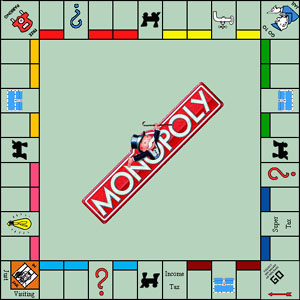 80
Version 2.0
01/09/2021
Caisse Primaire d’Assurance maladie
Passer au Régime des Praticiens et Auxiliaires Médicaux (branche du RG et pas du RSI).

Quand ? 
Après 30 jours de remplacement (prend effet au 31ème jour)
Ou dès l’installation (passage automatique à 31 jours d’exercice)
Mettre à jour à chaque changement (thèse, installation…)

Pourquoi ? 
Adhésion à la convention (secteur 1, 2…)
Donner un RIB (pour être payé… d’où l’intérêt d’un compte « professionnel » avant !)
Donner carte vitale (passer au nouveau régime)
Avec le numéro d’inscription à l’Ordre, produit un numéro ADELI qui ne sert plus à rien mais reste quand même utilisé (comme le I d’oignon)
Permet de lancer les feuilles de soins papiers et électronique (carte CPS envoyée par ASIP Santé pour cryptage de données)
Permet de travailler…
81
Version 2.0
01/09/2021
Cotisation foncière des entreprises
En fait vous devez la Contribution Économique Territoriale  soit : 
	 CFE (ancienne « taxe professionnelle »)
	+ Cotisation sur la Valeur Ajoutée des Entreprises (CVAE… uniquement si le chiffre d’affaires dépasse 500 000€ !)

Donc vous ne payez que la CFE, l’ « impôt local de l’entreprise » (200 à 2000€ environ, mais très variable)…
Pour les remplaçants, elle est basée sur les impôts du domicile. 

Déclenché par le Service des Impôts des Entreprises (SIE) du centre des impôts. 
La CFE peut déclencher l’obligation de cotisation à la CARMF… (en pratique, il faut DES + thèse…)
82
Version 2.0
01/09/2021
Les arnaqueurs ou assimilés…
… on a déjà parlé de ça pour les remplaçants (le fameux « Registre Des Professionnels »)
Mais il y a la même chose pour les installés : 
Ceux qui veulent vous vendre une « attestation d’accessibilité » (qui n’existe pas… et pourrait au pire être demandée par la préfecture, pas un quelconque 09…) : https://informations.handicap.fr/art-arnaque-adp-dordogne-20-8811.php
De façon générale, en cas de doute, faites parler (nom, prénom, numéro de téléphone, localisation…) et vérifiez le n° de téléphone qui s’affiche sur Google – il y a des sites qui recensent les n° d’arnaque. 
Il y a aussi ceux qui veulent vous vendre un site web à 30€/mois. Avoir un site web chez OVH c’est 30€/an…
Que penser de ces agences de RDV en ligne ?
83
Version 2.0
01/09/2021
Rappel sur le démarchage téléphonique
Vous pouvez vous opposer au démarchage avec la liste Bloctel (y compris en tant que particulier) : http://www.gouvernement.fr/argumentaire/la-liste-d-opposition-au-demarchage-telephonique-bloctel-est-ouverte-5016 
Vous avez la possibilité d'exercer votre droit d’opposition à la diffusion de vos données vous concernant au répertoire Sirene, en vertu de l'Article A123-96 du code de commerce. Vous serez « non commercialement diffusible ». Par courrier recommandé avec accusé de réception : Directeur général de l'Insee - Timbre E230 - 18 Boulevard Adolphe Pinard - 75675 PARIS CEDEX 14.
84
Version 2.0
01/09/2021
Et donc, au plus tôt, je peux m’installer quand ?
Mon expérience personnelle : 
Je croyais qu’il fallait exercer au plus vite en tant qu’associé/collaborateur pour mon clinicat, j’ai donc tout fait dans les règles… 
Je me suis pré-inscrit à l’Ordre en octobre 2014
Le 2 novembre, j’ai récupéré mes diplômes (thèse et DES) – la fac refuse de les délivrer avant la fin du dernier stage (y compris contre des propositions de bout de foie et de rein en bon état, ils sont incorruptibles). 
Depuis la fac, j’ai envoyé une copie photo de ces diplômes à l’Ordre ; le 2 novembre après-midi, l’Ordre s’est réuni pour la réunion toutes les 6 semaines   
Mi-novembre, j’ai rencontré la CPAM (convention, etc.) – pas avant car ils ont besoin du n° d’inscription au tableau, dont on ne dispose qu’avec un petit délai après la réunion… 
Le 2 décembre, je signais mes premières feuilles de soin (papier et électronique). 
Donc : 1 mois au plus court. Comptez-en 2 pour être large.
85
Version 2.0
01/09/2021
On paie qui et quoi ?
Vos dépenses quotidiennes :
Quotidiennement… 
Cotisation à l’Ordre des médecins
Cotisation foncière des entreprises (« impôt local »)
1 fois par an
Taxe foncière (si vous êtes propriétaire de votre cabinet)

Sur ce qui reste (sachant que ça se base sur les années précédentes) : 
URSSAF : 10 % 
4 fois par an (le 5 de février, mai, août, novembre) 
CARMF : 20-30 %
2 fois par an
Mais bien sûr, chacun* vous relance, pas de panique… 
* Attention quand même à l’URSSAF : ils vous relancent tard, et si vous avez le moindre retard, ils vous collent des pénibles pénalités  (double « peine »).  D’où l’intérêt de demander le prélèvement automatique rapidement…
86
Version 2.0
01/09/2021
Dates-clés pour les installés
Janvier – juillet : CARMF 
2 acomptes, sauf si mensualisation (10 min)
Février – Mai – Août – Novembre : URSSAF
4 acomptes (prélèvement auto), sauf si mensualisation
Janvier : AGA
Contrôle FEC (Fichier d'écritures comptables) (10 min)
Dossier administratif (confirmer l’adresse, etc.)
Cotisation annuelle (160€)
Février : ApiCrypt
Cotisation annuelle (72€)
Mars - septembre : RESIP (BCB)
Cotisation annuelle (2 x 126€)
Mars : CNOM
MAJ données
Cotisation (333€ en 2017)
Mars : gardes
Cotisation annuelle (23€)
Avril (mi-mai max) :  AGA
Déclaration 2035 à l’AGA
Avril : réception du "relevé d'honoraires" de la CPAM + Relevé Individuel d'Activité et de Prescriptions
Mai : déclaration d’impôts
Juin : 
Déclaration CARMF (sur leur site)
Déclaration URSSAF (papier)
Août : 
Déclaration URSSAF (papier informatisé)
Décembre : 
CFE (impôts)
87
Version 2.0
01/09/2021
A propos de la 2035 pour l’AGA…
Papiers nécessaires à mon AGA : URSSAF (provisionnelle et régularisation – à bien garder !), CARMF, relevés bancaires (1/1/2016 et 31/12/2016), déclaration 2035, OGBNC (notamment les 3 - frais mixtes - et 4 - tableau de passage), balance comptable, copie du relevé SNIR, et des documents fournis par l'AGA (attestation de conformité adhérent, formulaire de télétransmission de la déclaration, cotisation à jour et fiche DECLOYER)
OGBNC N°00 et 01 : purement administratif (infos déjà demandées dans les dossiers de l'AGA)
OGBNC N°02 : Détail divers à déduire : penser à la déduction forfaitaire de 2 % des recettes (honoraires et gains divers)
OGBNC N°3 : il me suffit de remplir la ligne "CRDS & part non déductible CSG" avec le montant total "CSG déductible et non déductible" (oui je sais, c'est bizarre), puis mode de réintégration 2 (comptable en décote directe) et dans montant réintégré la "CSG non déductible"
OGBNC N°04 : un peu galère les premières fois… Je remplis dans cet ordre : solde des comptes (31/12 et 01/01), acquisitions d'immobilisation (de l'année : on parle ici des mouvements sur le compte dans l'année et pas des amortissements), apports (normalement à 0€ s'il n'y a pas de gros achats ou de déficit), frais déduits non payés et forfaitaires (j'ai créé un état personnel sous VigiCompta pour compter toutes les dépenses hors compte pro), report des lignes BR et AG (total dépenses et recettes), prélèvements personnels (vérifié).
88
Version 2.0
01/09/2021
Comment développer un réseau ?
Connaissances personnelles
Connaissances des patients (satisfaits)
En appelant les (secrétaires de) spécialistes 
En allant se présenter
En formation continue locale
…
89
Version 2.0
01/09/2021
Comment se faire connaître ? (publicité et médecine)
Article 19 (article R.4127-19 du code de la santé publique)La médecine ne doit pas être pratiquée comme un commerce. Sont interdits tous procédés directs ou indirects de publicité et notamment tout aménagement ou signalisation donnant aux locaux une apparence commerciale.

Les patients peuvent vous connaître par : 
Le bouche-à-oreille (le plus efficace, de loin), 
Pages Jaunes
Agendas en ligne : MonDocteur, Doctolib...
Ce sont des outils / agendas performants et pas chers 
… mais y a-t-il des évolutions prévisibles qui vous gêneront quand vous ne pourrez plus faire marche arrière ? (Notation des médecins, utilisation de données personnelles : “X a RDV avec un médecin x 2 + un gastro, vendons-lui des probiotiques très chers”...)
Site web (attention à ne pas faire de publicité… plutôt réservé aux SCM qu’à un exercice solo, sauf à partager des fiches avec les patients) 
1 insertion autorisée dans un journal local (Semaine dans le Boulonnais → 100€ l’encart ; bilan : 1 patient supplémentaire…)
Journal municipal pour annonce sobre de l’installation (non publicitaire)
Si besoin, voir avec CDOM (panneaux d’affichage en montagne, etc.)
90
Version 2.0
01/09/2021
Plaque professionnelle
25 x 30 centimètres
NOM Prénom
    Téléphone
    Diplôme, titre, qualification (liste des assertions disponible sur le site de l’Ordre pour plaque et ordonnance…)*
    Secteur 1 ou 2
Pour information, il existe plusieurs types  
Laiton (+ classique et longue durée de vie ; - va vous causer des épicondylites à force de frotter tous les mois avec du Ouator ou Miror)
Aluminium (+ original, peu d’entretien ; - durée de vie de 15 ans environ, mais c’est déjà pas mal !)
Plexiglas (+ quasi aucun entretien ; - durée de vie de 10 ans avant les premières fissures, couleurs passées…) 

* https://www.conseil-national.medecin.fr/article/titres-universitaires-et-honorifiques-autorises-sur-les-plaques-et-ordonnances-927
91
Version 2.0
01/09/2021
[Speaker Notes: http://www.conseil-national.medecin.fr/article/titres-universitaires-et-honorifiques-autorises-sur-les-plaques-et-ordonnances-927]
Ordonnanciers, formulaires et autres
Formulaires informatiques (MediStory…) : imprimé ou télétransmis
En pratique, après la 1ère rencontre avec la CPAM, vous recevrez un carton avec tous les imprimés à votre nom et adresse… si vous utilisez beaucoup l’informatique, vous en avez assez avec ce carton pour une bonne décennie… 
Demander à Assurance Maladie ou sur AMELI (idem pour Strepta-test, kits de dépistage et tensiomètre)
Fait lors de la 1ère rencontre (pour carte CPS)
Laboratoire d’analyse pour frottis et écouvillons
Ordonnances sécurisées (éditeurs agréés par l’AFNOR)
2 Tampons (2 x 19€ sur Papeterie-medicale.com par exemple) 
Un avec code-barre RPPS / ADELI
Un tampon remise de chèque (avec signature !) → le meilleur investissement de votre vie, assurément.
92
Version 2.0
01/09/2021
[Speaker Notes: http://www.conseil-national.medecin.fr/article/titres-universitaires-et-honorifiques-autorises-sur-les-plaques-et-ordonnances-927]
Congés parentaux : prise en charge ?
Congés maternité (si déclaration < 14 SA) : 
Allocation Forfaitaire de Repos Maternel = 3300 €
IJ forfaitaire = 54€/jour (WE, fériés inclus) avec 6 semaines avant / 10 semaines après (12/22 si jumeaux, 24/22 si triplés, 8/18 si 2 enfants à charge)
Congé pathologique : 2 semaines max
Après octobre 2017 : Avantage supplémentaire maternité ASM (installée/collab’ exerçant > 8 demi-journées  par semaine) : 9300€. 
Vous pouvez tout refuser et ne prendre que 8 semaines (2/6), vous aurez le forfait et une ASM à 6200€. 
Délais variables selon grossesse normale ou pathologique… (se renseigner !)
Si activité mixte : IJ 100 % en plus
Congés paternité :
53€/jour pendant 11 jours (dans les 4 premiers mois) ou 18 jours si > 2 enfants 
ASM prévu de 1116€
Assurance complémentaire :
Penser à assurance prévoyance avant 1ère grossesse patho…
IJ +/- forfait maternité de naissance
CAF
Prime de naissance, allocation de base, aides pour mode de garde (+ crédits d’impôts…)
CARMF
Exonération de semestre de cotisations, points supplémentaires de retrait
93
Version 2.0
01/09/2021
Arrêt de travail : prise en charge ?
CPAM : 44€/j à partir de J3 jusqu’à J90 pour les IJ au titre de la maternité seulement (pas du risque « maladie » !)
Intérêt d’une prévoyance ! 

CARMF à partir de 91ème jour (si médecin thésé !)
Intérêt d’une prévoyance !
94
Version 2.0
01/09/2021
Formations rémunérées (OGDPC) ou remboursées (FAF-PM, crédit 40h)
OGDPC (https://www.mondpc.fr/)
Budget de 3700€/an 
Programme à 355€ + indemnisation de 862,50€
Programme à 900€ + indemnisation de 517,50€
Programme à 1145€ + indemnisation de 690€
…
FAF-PM (http://www.fafpm.org/)
Cotisation de 94€ par an (dans l’URSSAF)
Environ 400€ par an (congrès, DIU…) 
Crédit d’impôt de 40 heures
Si formation non indemnisée…
95
Version 2.0
01/09/2021
Quels logiciels ?
Comparatifs : 
http://comparatif-logiciels-medicaux.fr/logiciels-bureau

Faites des essais : 
MédiStory (Mac)
HelloDoc, Crossway, Almapro, Axisanté… (PC)
Weda (online)
FreeHealth.io (libre)
… (attention aux petits éditeurs quand même, ou ceux qui se font racheter et vous imposent de la pub, ou ceux qui revendent les données patients, ou ceux qui ont des données difficiles à récupérer)
96
Version 2.0
01/09/2021
Messagerie sécurisée / médicament
Apicrypt : 80€/an (ou MSSanté)
Très utile… mais attention, rien n’est parfait (d’après @aeris22, on ferait même mieux de tous passer à GPG-Mail car ApiCrypt est loin d’être si sécurisé que ça) : http://renaud.schleck.free.fr/apicrypt.php?lang=fr et https://www.reddit.com/r/ReverseEngineering/comments/2vzecq/i_reversed_apicrypt_the_system_used_by_french/  ou https://www.reddit.com/r/netsec/comments/2w26xe/apicrypt_a_system_used_to_encrypt_health_data/ 
Vidal ou Banque Claude-Bernard (BCB) :
Inclus dans le ROSP (remboursé, voire valorisé).
97
Version 2.0
01/09/2021
Gardes : obligation, système…
Organisées par secteurs : visites à domicile, gardes individuelles, maisons médicales… 
Ex. maison médicale de Boulogne-sur-mer : 
Par semestre : 
1 garde de 20h-0h (3 patients en moyenne…)
1 garde de week-end/férié de 4-5h (14h-18h ou 20h-0h le samedi ; 9h-14h ou 17h-22h le dimanche) (variable, jusqu’à 20 patients)
50€ base pour 20h-0h + honoraires d’urgence de l’ordre de 50-70€/patient
98
Version 2.0
01/09/2021
Association de gestion agréée : quand ? Pourquoi ?
Dès que vous serez en BNC 
Inutile si en micro-BNC (bénéfices < 32000€) car la comptabilité est globalement simple…
… sauf si vous avez des dépenses professionnelles > 30 % de vos recettes (notamment primo-installation, où vous vous mettez en BNC même si bénéfices < 32 000€)
Avantages : 
Déclaration contrôlée : pas de majoration de 25 % pour les impôts (majoration compensatrice d’une éventuelle triche…)
Allô, c’est encore la Logique…
Oh ça va, hein ! 
Réduction de 2 % du BNC (voire 2 % + 3 % la première année, d’où l’intérêt de ne pas s’inscrire en micro-BNC !)
Aide comptable + soirées de formation à la fiscalité (2-3/an)
Relativement peu onéreux (≈ 200€)
99
Version 2.0
01/09/2021
Voiture et fiscalité…
Il faut une voiture à votre nom pour pouvoir déclarer les frais kilométriques
Vous pouvez déclarer la voiture : 
Dans le patrimoine professionnel : 
Vous pouvez la déclarer en frais réel (amortissement linéaire sur 4-5 ans, plafonné à 9900€ ou 18300€ selon la quantité d’émission de CO2) 
Vous pouvez déduire l’assurance, les réparations importantes, les frais de carte grise, les frais d’emprunt… OU les frais kilométriques
Lors de la revente, vous allez faire une plus ou moins-value par rapport à la « valeur nette comptable » : celle-ci entrera en recette ou pertes exceptionnelles (ça dépend si vous êtes soigneux ou pas…) ; si vous avez un « bonus écologique » sur votre véhicule, ce sont des « gains divers »
Dans le patrimoine privé : 
Vous ne déduisez que le carburant, la vidange et les pneus… OU les frais kilométriques.
Comme vous avez vu, vous avez le choix entre frais réels OU frais kilométrique : 
Ce dernier est à la fois plus simple et souvent plus avantageux (pas de plus-value à la revente).
Si vous optez pour le barème kilométrique, vous ne devez pas déduire d’autres frais de véhicule (carte grise, assurance, entretien, réparations, pneus…) ; 
(Vous pouvez déduire les frais de parking et de péages si vous refusez à la réduction de 2 % citée avant, sinon ils sont inclus dedans) 
Vous pouvez acquérir le véhicule : 
Par vos propres moyens  / par un emprunt 
Par crédit-bail (location avec option d’achat, à la fin du contrat de location)
Par location longue durée (location sans option d’achat)
En location : déduction des loyers et pas du forfait kilométrique… 
Vous pouvez aussi acquérir une bicyclette, moto, scooter…
100
Version 2.0
01/09/2021
Frais réels : comment fait-on ?
Pour les salariés (internes) : les impôts comptent 10 % de frais dépensés pour votre activité. 
Si c'est le cas ou moins, ne touchez à rien... 
Si vous avez dépensé plus de 10 %) vous pouvez déclarer en frais réels... 

	Donc, vous faites votre déclaration d'impôts habituelle, et lorsque vos revenus apparaissent, vous pouvez cliquer sur option "frais réels" qui va remplir la case 1AK…
101
Version 2.0
01/09/2021
Frais réels : qu’est-ce qui compte ?
En gros, TOUT ce que vous avez dépensé pour le travail : 
Indemnités kilométriques : trajets domicile - hôpital, domicile - cabinet, domicile - congrès, domicile - journée de formation, domicile - faculté... 
Vous n’avez pas besoin de garder toute preuve de tout trajet au mètre près : il faut que ça soit cohérent avec votre agenda (de toute façon, vous faites plein de petits trajets pro que vous ne compterez pas et certaines sont intriqués comme aller à la banque déposer des chèques, à la Poste pour un courrier…) 
Fournitures et produits 
Voyages, séjours et déplacements (trains, taxis, avions... pour le travail !) 
Réceptions et congrès (inscriptions)
Fourniture de bureau, PTT, téléphonie, internet 
Vous pouvez déclarer par exemple 50 % de votre connexion internet si vous partez du principe que vous en avez besoin pour votre activité d'interne en MG préparant une thèse...
Frais de repas : 
Attention, c'est tordu ! Ils considèrent qu'un repas coûte 4,7€ en moyenne, et que le fait de le prendre hors de moyens facilités (chez vous, à la cantine), ça coûte 9,4€ soit le double... du coup, ils vous autorisent à déduire "prix du repas - 4,70€" ou à défaut si vous n'avez pas de facture "9,4 - 4,7 (soit 4,7€)" par repas, dans les conditions ci-dessus. N'exagérez pas ça, quoi que vous entendiez par ailleurs : il s'agit bien de repas pris "à cause de" votre travail et sans aide/cantine. Typiquement quand vous venez à la fac et devez manger le midi, vous pouvez déduire 4,70€... 
Frais divers de gestion : vous pourrez y mettre votre impression de thèse, votre pot de thèse...
102
Version 2.0
01/09/2021
Frais réels : qu’est-ce qui compte ?
En pratique, pour en savoir plus sur les frais réels, vous pouvez vous référer : 
Au livre que vous donnera (sûrement) votre AGA, lorsque vous y serez inscrit
Aux magazines HS qui sortent chaque année vers avril-mai (« Votre déclaration d’impôts » : Le Particulier, l’Express, VO-Impôts…)
Aux très nombreux sites internet qui parlent de frais réels…
… ou, comme toujours, l’idéal est de revenir à la base officielle :  http://bofip.impots.gouv.fr/bofip/2370-PGP
103
Version 2.0
01/09/2021
Frais réels pour les libéraux…
Pour les libéraux, de toute façon, vous avez au moins 35 % de charges (vous pouvez presque tout déduire pour l’année en cours, je vous rappelle : CARMF, CFE et une grosse partie de l’URSSAF), sans compter les frais de fonctionnement (secrétariat, internet, outils…)
Pour mémoire, c’est circulaire : vous payer l’URSSAF/CARMF sur votre BNC de l’année précédente (recettes – dépenses, incluant URSSAF/CARMF de l’année encore d’avant !)
Donc pas le choix : vous explosez le seuil de 10 % et devez (pour votre santé financière) faire une déclaration en frais réels !
104
Version 2.0
01/09/2021
Faut-il un comptable ?
Ca n’est pas obligatoire… 
Vous pouvez voir sur cette page un aperçu de ce qu’il faut faire si vous n’en avez pas : http://www.mimiryudo.com/blog/2016/03/la-comptabilite-pour-moi-et-les-autres-nuls/ 
Ne pas en avoir permet de « mettre les mains dans le cambouis » et essayer de « comprendre » un peu vos entrées-sorties
En avoir un permet de se libérer un certain nombre d’heures par an. 
Attention, plus vous demandez de travail au comptable, plus vous payez… il y a une différence entre fournir des pochettes déjà triées et un gros sac plein de factures.
105
Version 2.0
01/09/2021
« Optimisation fiscale et produits avec rendements » pour votre « patrimoine »
Vous allez recevoir des gens qui voudront vous vendre leurs « produits » : des assurances vie, retraites, prévoyances etc., avec des « rendements » à 3,3 % ou autre.
Ne vous laissez pas berner, faites des recherches avant de signer quoi que ce soit (genre « nom du produit + arnaque » sur Google, ça vous permet souvent bien de pondérer le discours). Il n’y a aucune urgence à signer.
La prévoyance est fortement recommandée, mais c’est aussi une « philosophie » de vie (que ferez-vous si vous ne pouvez plus exercer ? Vous faudra-t-il vraiment garder le même train de vie ?)
Ex. retraite loi Madelin ou PERP : + déductible fiscalement, - rente et non capital (maladie, décès…) pouvant fluctuer, argent bloqué jusqu’à la retraite  
… et à mon sens, pour ceux qui veulent se lancer là-dedans, c’est sûrement la place des conseillers patrimoniaux et comptables (qui conseillent souvent de « diversifier son patrimoine » avec de l’immobilier, du Madelin, etc. afin de diminuer votre impôt sur le revenu). Se pose aussi la question de savoir s’il est si mal de payer des impôts.
Avant tout ça, pensez à « optimiser » vos recettes (bien coder) et « minimiser » vos dépenses (pas besoin d’une box à 100€/mois, etc.)
106
Version 2.0
01/09/2021
Voilà…
Je pense avoir fait un petit tour d’horizon des questions qu’on peut se poser vers la fin de l’internat, entre l’installation (et ses différents modes d’exercice), les remplacements (avec ou sans thèse), les formalités administratives et les charges
J’espère avoir dédiabolisé un peu les charges sociales (qui sont quand même à la base de plein de sécurités offertes par notre société, et qu’il ne faut pas prendre comme des taxes punitives…)
S’il vous reste des questions, n’hésitez pas à me le signaler, je compléterai ce document. 
Du coup, si vous souhaitez le partager, je vous invite à renvoyer sur le lien suivant :  http://www.mimiryudo.com/blog/2016/07/exercer-en-medecine-liberale/ ‎
107
Version 2.0
01/09/2021
Perspectives d’avenir
Que faire avant 2030 ?
109
Version 2.0
01/09/2021
Perspectives d’avenir…
Assistant médico-administratif
Infirmiers de pratique avancée
Délégation de tâches (coordination avec autres professionnels de santé : IDE, pharma, kiné…)
Télémédecine / téléexpertise
CPTS (communautés professionnelles territoriales de santé)  financement avec Accord Conventionnel Interprofessionnel (ACI)
PTA (plateforme territoriale d’appui)
Paiement à l’acte / paiement à la performance (efficience)
… et amélioration de la démographie médicale après 2030 ! (https://drees.solidarites-sante.gouv.fr/sites/default/files/2021-03/DD76.pdf)
110
Version 2.0
01/09/2021
https://creativecommons.org/licenses/by-nc-sa/4.0/
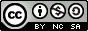 111
Version 2.0
01/09/2021